AlleleDB Figure Pack
1
[Speaker Notes: Allelic != allele-specific]
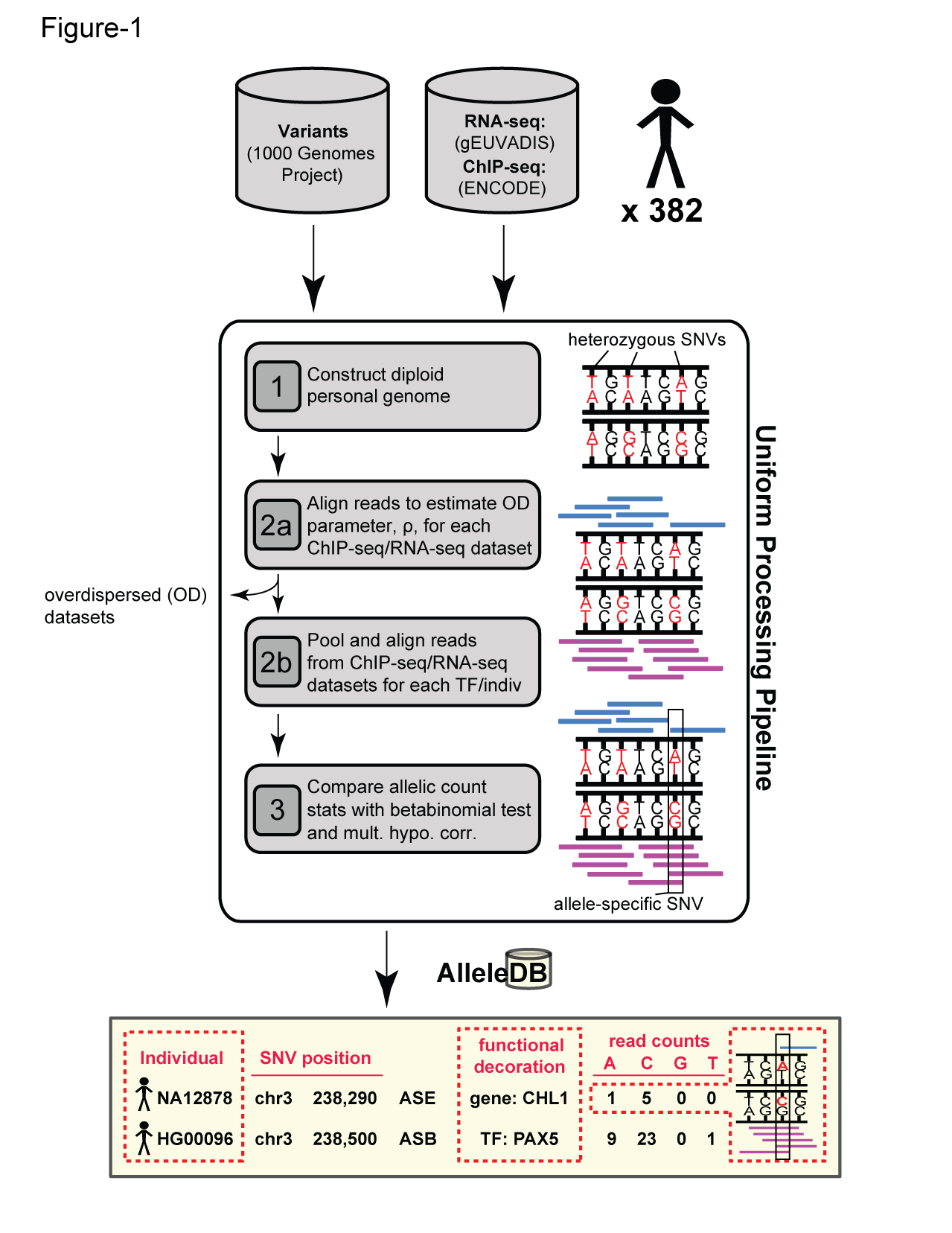 Figure 1. Uniform processing of data from 382 individuals and construction of AlleleDB.
2
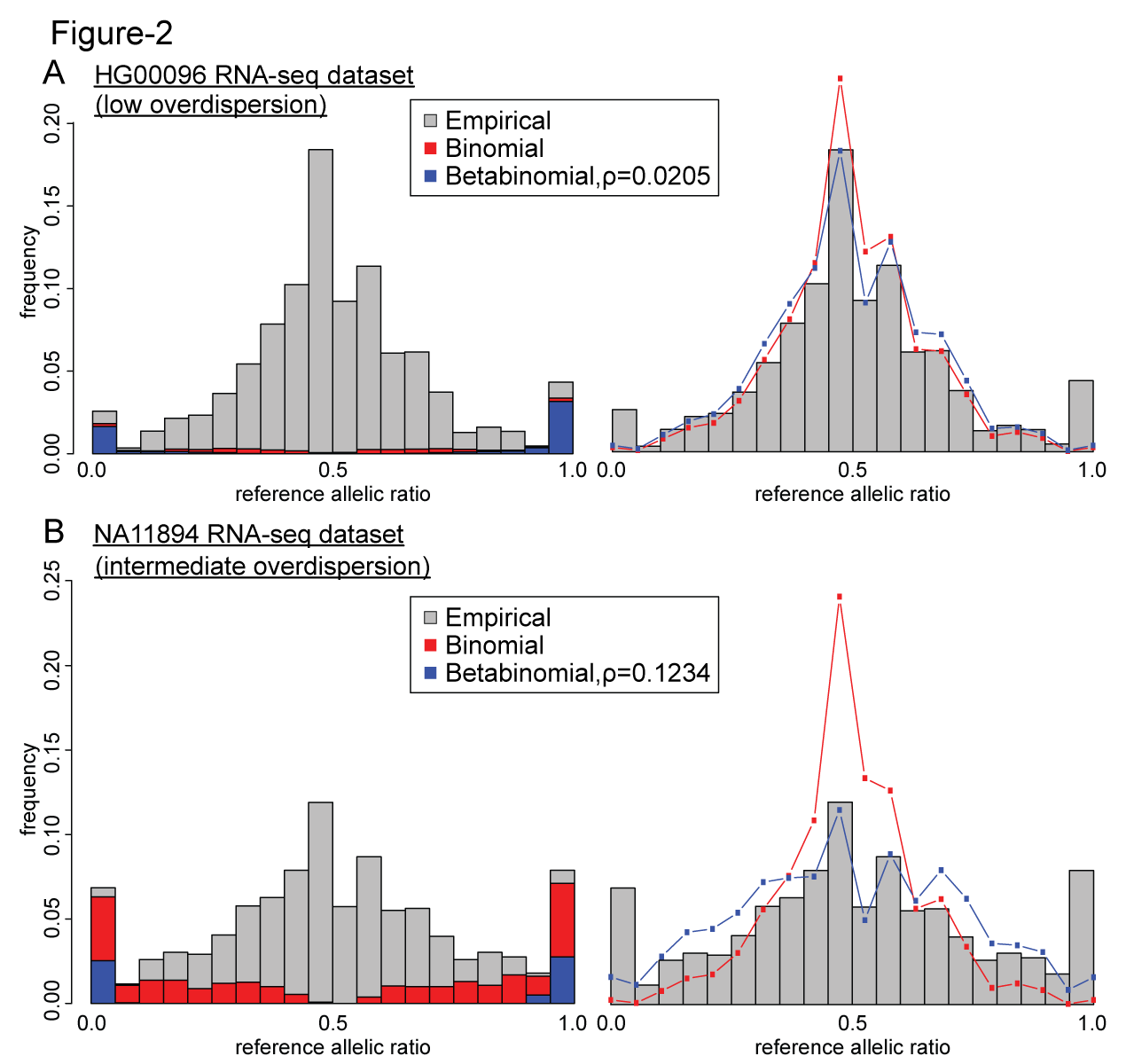 Figure 2. Effects of using a betabinomial test versus using a binomial test in allele-specific SNV detection on overdispersed datasets.
3
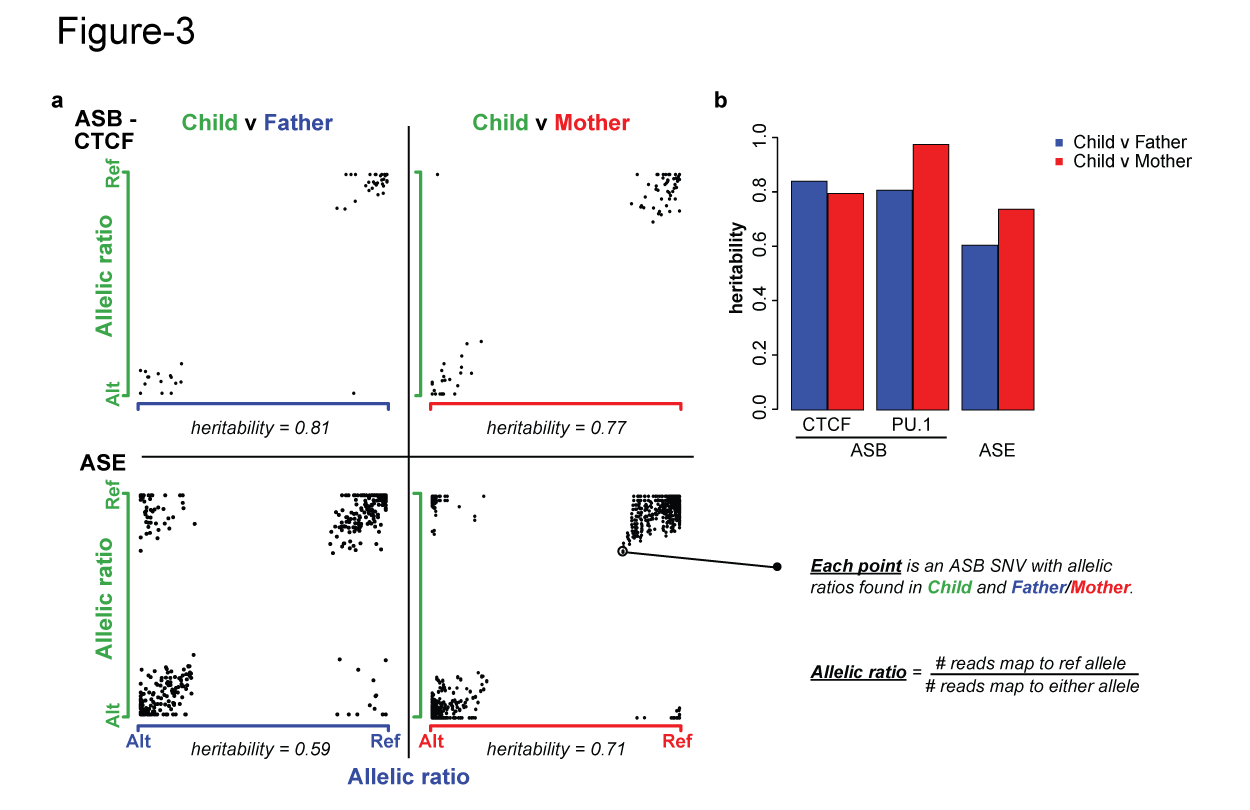 Figure 3. Inheritance of allele-specific binding events is evident in some TFs but not so apparent in others.
4
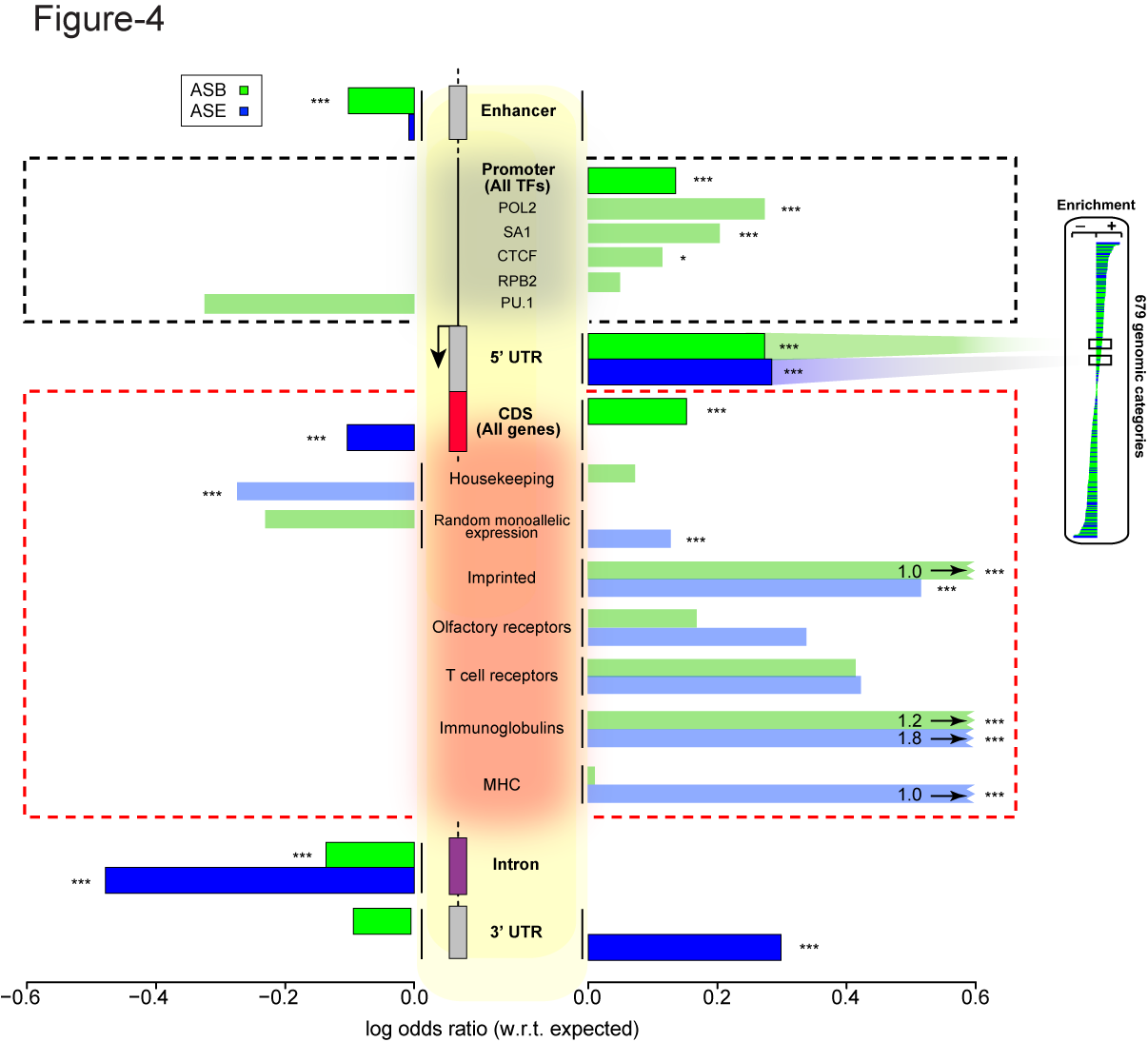 Figure 3. Some genomic regions are more susceptible to allele-specific regulation.
5
[Speaker Notes: Bonferonni corrected p]
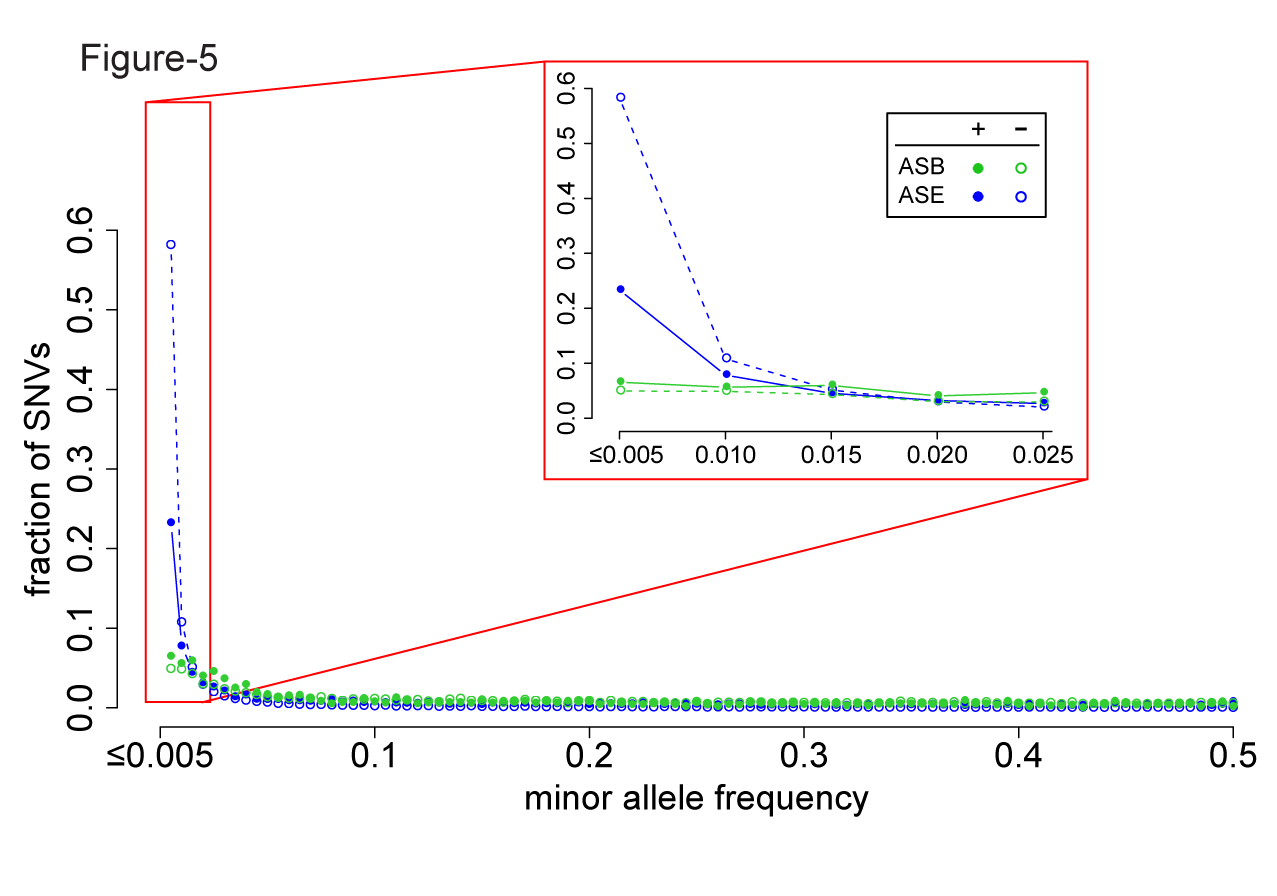 Figure 4. A considerable fraction of AS variants are rare but do not form the majority. Lesser proportion of ASE SNVs than non-ASE SNVs are rare, suggesting less selective constraints in ASE SNVs.
6
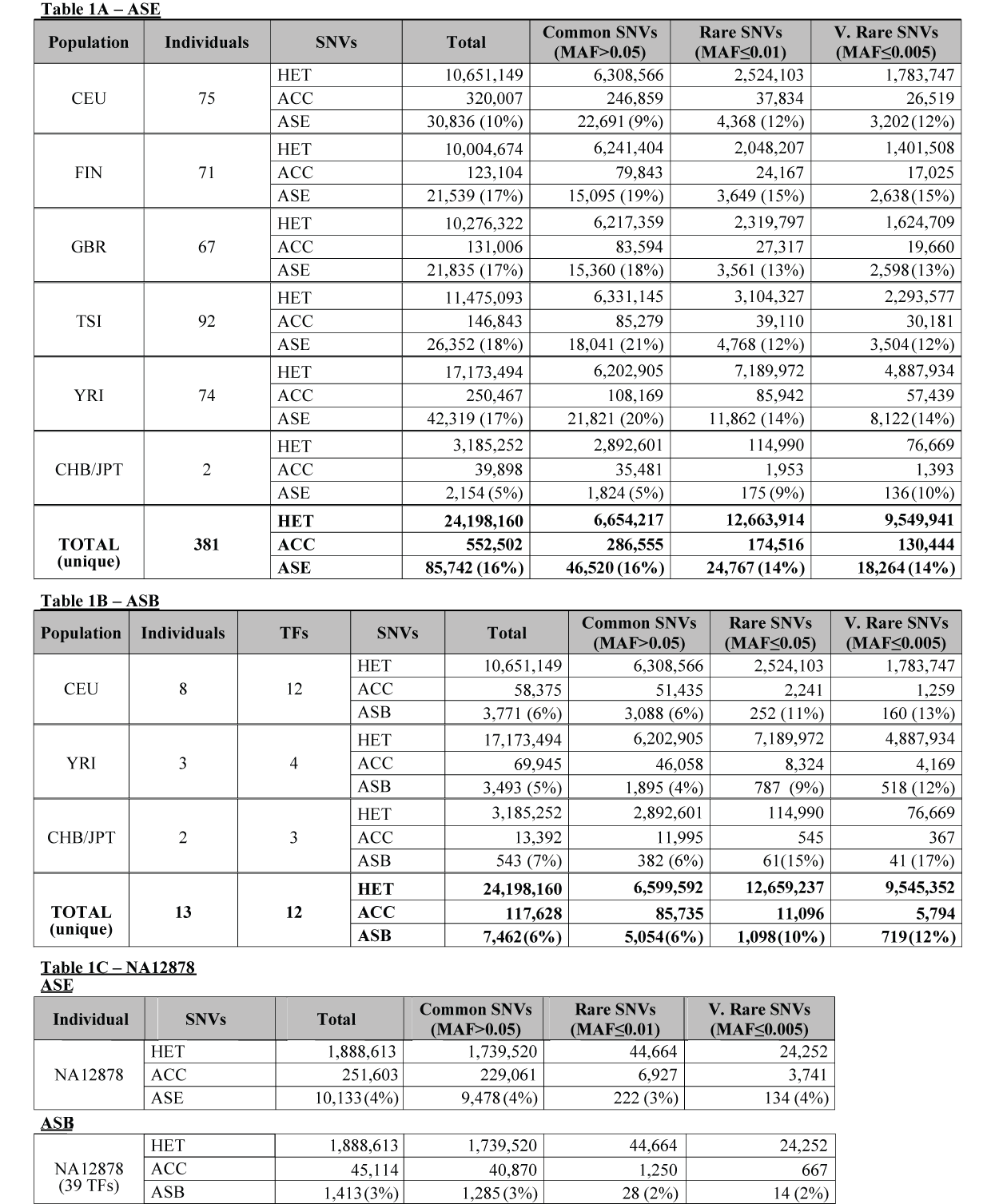 Table 1.
7
Supplementary Table 1Filtering of individual datasets in first pass of AlleleSeq
8
Supplementary Table 2Allelic inheritance
9
[Speaker Notes: # sNVs]
Supplementary File 1679 unique non-coding categories, gene elements, enhancers
ASB, ASE and AS, with Bonferroni-corrected p values
10
Supplementary File 219,257 autosomal genes, MAE categories
ASB, ASE and AS, with Bonferroni-corrected p values
11
Supplementary File 3ASB SNVs of TFs in promoters
ASB, ASE and AS, with Bonferroni-corrected p values
12
To do
AS SNVs found in TF motifs
Sets of more confident AS SNVs found in multiple individuals, split by populations
Reboot AlleleDB online
Edit the manuscript
13